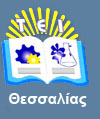 Αντικειμενοστραφής Προγραμματισμός ΙΙ
Ενότητα 8: Παραδείγματα με Bρόγχους ΕπανάληψηςΝικόλαος Θ. Λιόλιος,
Καθηγητής,
Τμήμα Μηχανικών Πληροφορικής Τ.Ε.,
T.E.I. Θεσσαλίας
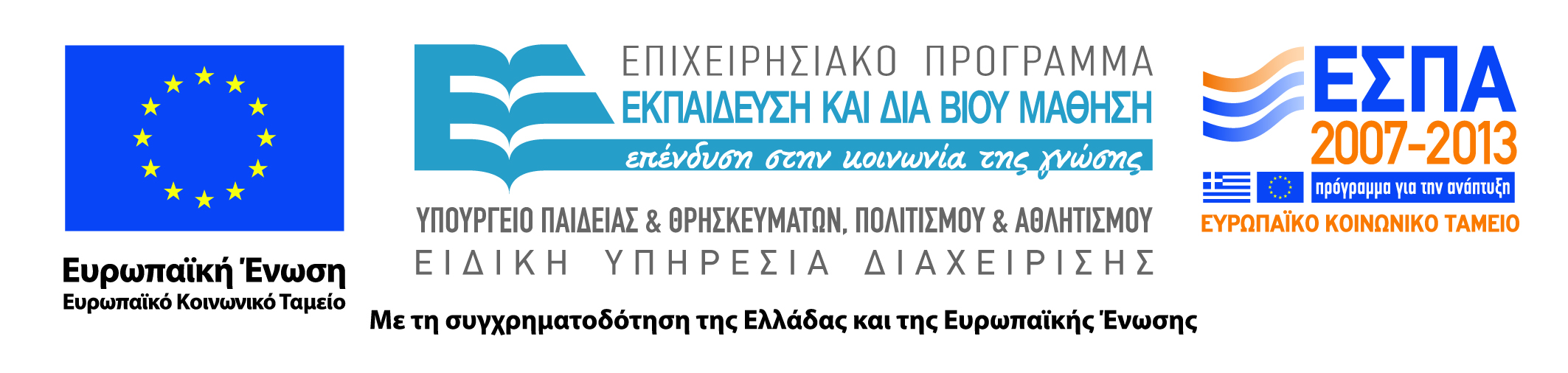 Άδειες Χρήσης
Το παρόν εκπαιδευτικό υλικό υπόκειται σε άδειες χρήσης Creative Commons. 
Για εκπαιδευτικό υλικό, όπως εικόνες, που υπόκειται σε άλλου τύπου άδειας χρήσης, η άδεια χρήσης αναφέρεται ρητώς.
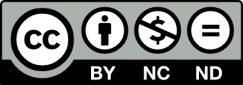 2
Χρηματοδότηση
Το παρόν εκπαιδευτικό υλικό έχει αναπτυχθεί στα πλαίσια του εκπαιδευτικού έργου του διδάσκοντα.
Το έργο υλοποιείται στο πλαίσιο του Επιχειρησιακού Προγράμματος «Εκπαίδευση και Δια Βίου Μάθηση» και συγχρηματοδοτείται από την Ευρωπαϊκή Ένωση (Ευρωπαϊκό Κοινωνικό Ταμείο) και από εθνικούς πόρους.
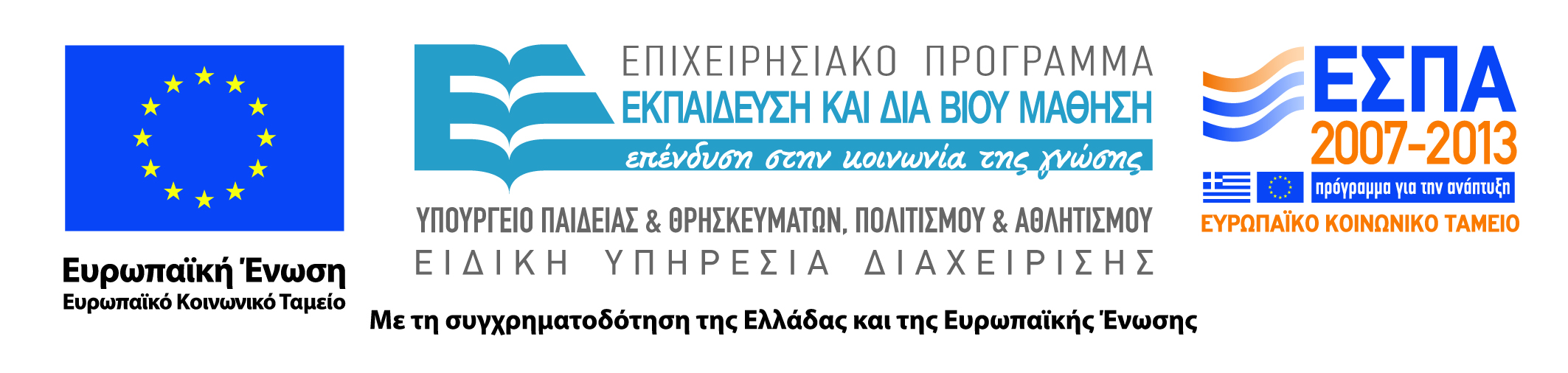 3
Σκοποί  ενότητας
Σκοπός μας είναι να μάθουμε: 
Βασικές τεχνικές προγραμματισμού
Πώς να γράφουμε μικρού και μεσαίου μεγέθους προγράμματα
Τη γλώσσα προγραμματισμού C#  (μοιάζει με τη Java)
Βασικούς αλγόριθμους και δομές δεδομένων
Εργαλεία συγγραφής προγραμμάτων (π.χ. Visual Studio)
Να διευρύνουμε τις γνώσεις μας στην Επιστήμη της Πληροφορικής
Θα ασχοληθούμε πολύ με τον προγραμματισμό
Θα μάθουμε το Microsoft Visual Studio . NET C# Compiler
4
Παραδείγματα με Bρόγχους Επανάληψης
Περιεχόμενα ενότητας
Επανάληψη Loop Statements,
Παραδείγματα προγραμμάτων με χρήση Loops.
5
Παραδείγματα με Bρόγχους Επανάληψης
Επανάληψη: Loop Statements
Εκτίμηση
Συνθήκης
Εκτίμηση
Συνθήκης
Εκτίμηση
Συνθήκης
true
true
false
true
false
Αρχικοποίηση
Αύξηση
statement
statement
statement
false
while ( condition )
   statement1;
while statement
do statement
for statement
do {
 statement list;
} while ( condition );
for (initialization; condition; increment )
 statement;
6
Παραδείγματα με Bρόγχους Επανάληψης
Παράδειγμα 1
Γράψτε ένα πρόγραμμα να παίρνει μια ακολουθία ακεραίων από το χρήστη μέχρι ο χρήστης να δώσει την τιμή 0. Εκτύπωσε τον μεγαλύτερο ακέραιο αυτής της ακολουθίας.
7
Παραδείγματα με Bρόγχους Επανάληψης
Παράδειγμα 2
Γράψτε ένα πρόγραμμα να παίρνει μια ακολουθία ακεραίων από το χρήστη μέχρι ο χρήστης να θέτει την τιμή 0. Εκτύπωσε τον δεύτερο μεγαλύτερο ακέραιο αυτής της ακολουθίας.
8
Παραδείγματα με Bρόγχους Επανάληψης
Παράδειγμα 3
Διάβασε έναν αριθμό από το 1 έως το 15 από το χρήστη και εκτύπωσε το παρακάτω τρίγωνο.

Στο παράδειγμα ο χρήστης έδωσε τον αριθμό 5
* 
      *** 
     ***** 
    ******* 
   *********
9
Παραδείγματα με Bρόγχους Επανάληψης
Τέλος Ενότητας
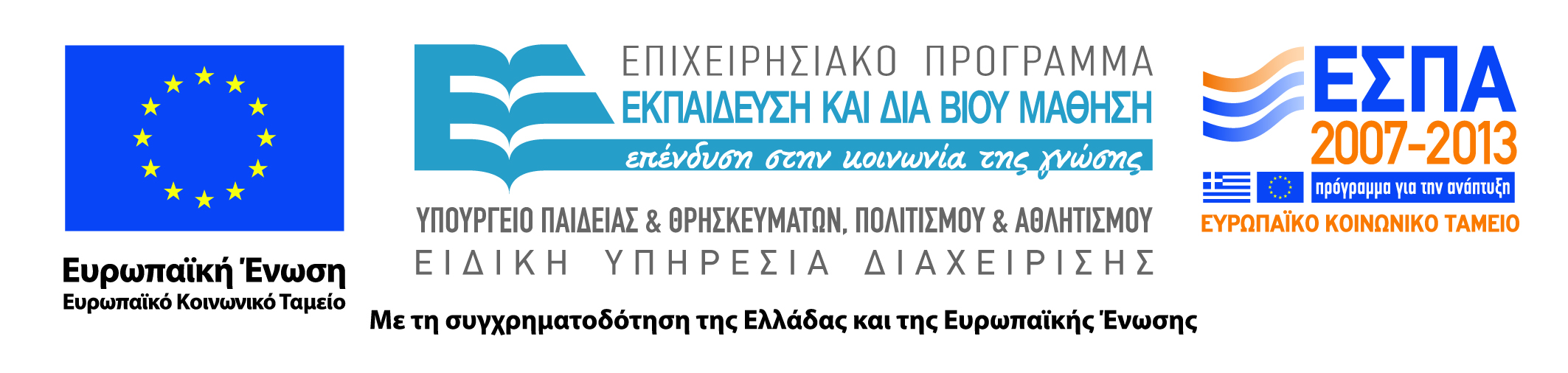 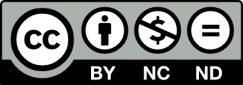